STEM is… on fireMove the small fire to the large fire
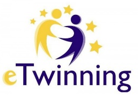 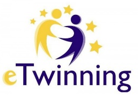 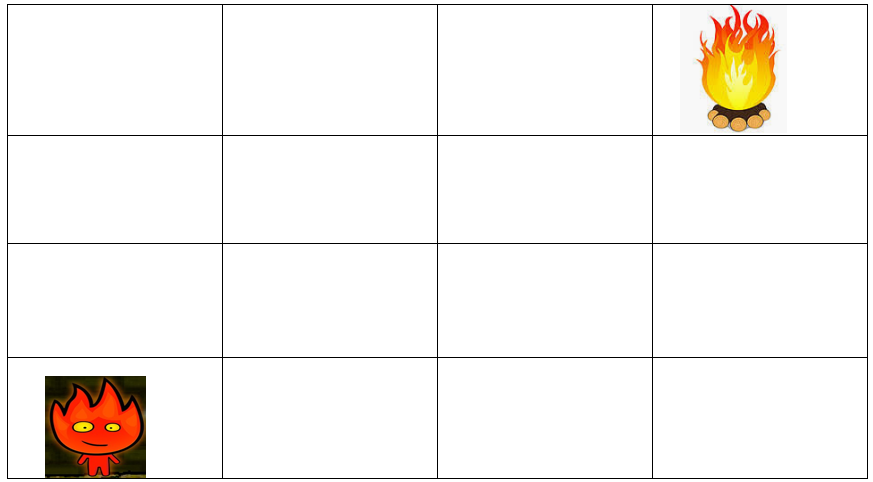 Annie-Evi
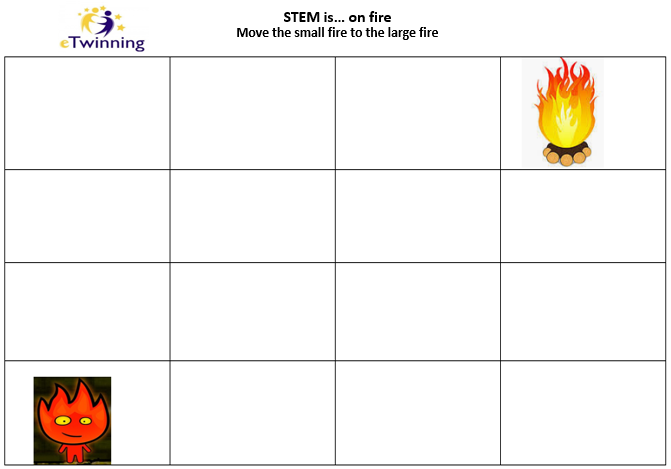 Eleni-Hatice Mutlu
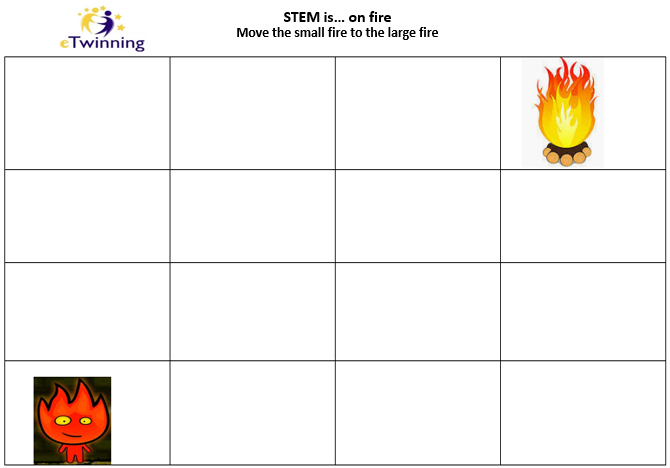 Emine-Mioara Elena
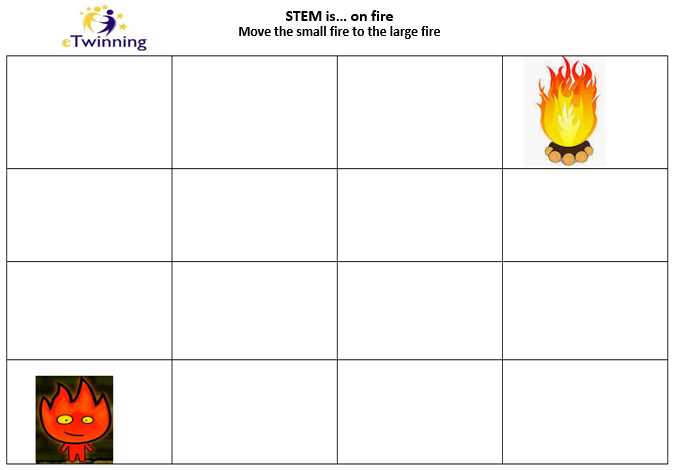 Varvara-Vasso
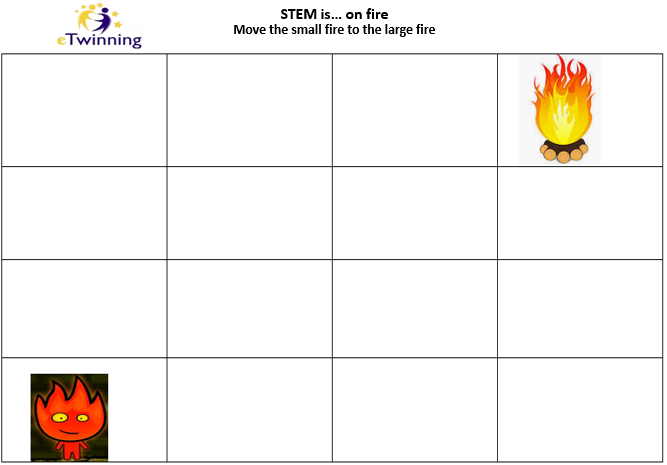 Spiridoula-Mariausillia
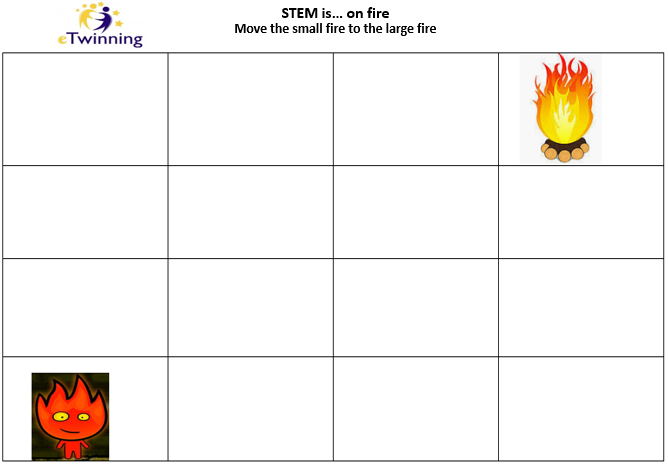 Georgiana-Hatice Guliz
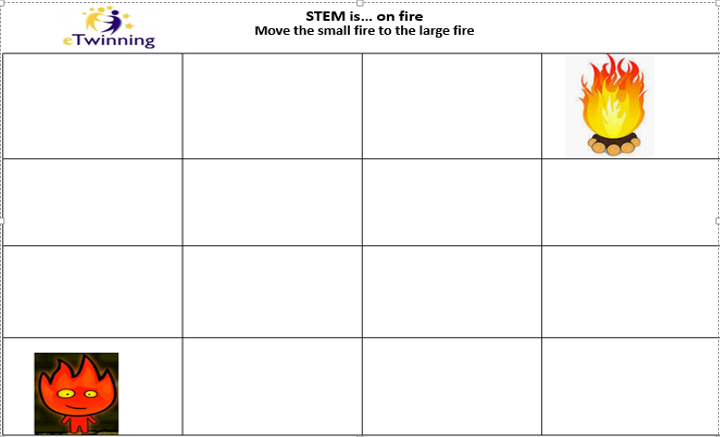 Trial